TRƯỜNG TIỂU HỌC ÁI MỘ A
BÀI GIẢNG ĐIỆN TỬ
MÔN TOÁN LỚP 3
Ôn tập về hình học
Thứ Năm ngày 14 tháng 4 năm 2022
Toán
Ôn tập về hình học
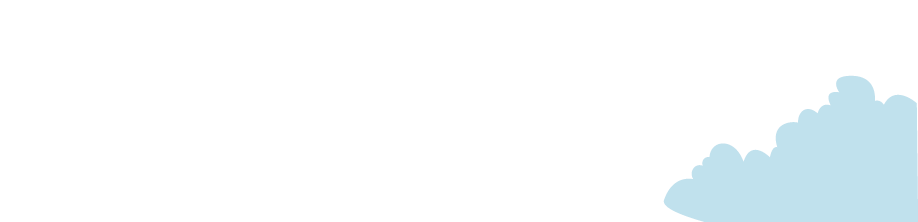 Thứ Năm ngày 14 tháng 4 năm 2022
Toán
Ôn tập về hình học
- Hoạt động ôn bài.
- Câu hỏi: Đổi :
		2 hm 3dam = ………..dam
A.   23
B.   230
C.   203
D.   32
Câu hỏi: Đổi :
		1m 20cm = ………..cm
A.   1200
B.   12
C.   120
D.   21
Câu hỏi: Tính :
		120 m + 30 m = ………..
A.   150
B.   110 m
C.   110
D.   150m
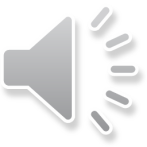 Thứ Năm ngày 14 tháng 4 năm 2022
Toán
Ôn tập về hình học
Góc vuông, góc không vuông
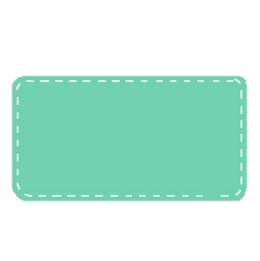 Điểm ở giữa. Trung điểm của đoạn thẳng
Nội dung 
ôn tập
Chu vi của một hình
GÓC VUÔNG, GÓC KHÔNG VUÔNG
Góc được tạo bởi hai cạnh và xuất phát từ một điểm.
A
Ví dụ: Góc đỉnh O, cạnh OA, OB
O
B
GÓC VUÔNG, GÓC KHÔNG VUÔNG
A
C
M
D
E
N
B
P
O
Góc vuông đỉnh O, 
cạnh OA, OB
Góc không vuông đỉnh P, cạnh PM, PN
Góc không vuông đỉnh E, cạnh ED, EC
1. Góc vuông, góc không vuông
C
M
A
D
E
N
B
P
O
Góc không vuông đỉnh P, cạnh PM, PN
Góc không vuông đỉnh E, cạnh ED, EC
Góc vuông đỉnh O, 
cạnh OA, OB
ĐIỂM Ở GIỮA, TRUNG ĐIỂM CỦA ĐOẠN THẲNG
1. Điểm ở giữa
A
O
B
3 điểm A, O, B thẳng hàng.
O là điểm ở giữa hai điểm A và B.
2. Trung điểm của đoạn thẳng.
3cm
3cm
A
B
M
M là điểm ở giữa hai điểm A và B.
AM = AB
M là trung điểm của đoạn thẳng AB.
CHU VI CỦA MỘT HÌNH
Chu vi là độ dài đường bao quanh một hình
CHU VI CỦA MỘT HÌNH
Ví dụ: Tính chu vi hình tứ giác ABCD.
Bài giải
3cm
A                    B
Chu vi hình tứ giác ABCD là:
3 + 5 + 6 + 4 = 18 (cm)
5cm
4cm
Đáp số: 18 cm
D                             C
6cm
CHU VI HÌNH CHỮ NHẬT
* Công thức tính chu vi hình chữ nhật
Chiều rộng
Chiều dài
Chu vi hình 
chữ nhật
= (Chiều dài + Chiều rộng) x 2
Cùng đơn vị đo
CHU VI HÌNH CHỮ NHẬT
Ví dụ 1: Tính chu vi hình chữ nhật có chiều dài 
12 m; chiều rộng 8 m.
Bài giải
Chu vi hình chữ nhật là:
12 m
(12 + 8) x 2 =
40 (m)
Đáp số: 40 m.
8 m
CHU VI HÌNH VUÔNG
* Công thức tính chu vi hình vuông:
Cạnh
Chu vi hình vuông
= Cạnh x 4
Ví dụ 2: Tính chu vi hình vuông có cạnh là 5 cm.
5cm
Bài giải
Chu vi hình vuông là:
20 (cm)
x 4 =
5
Đáp số: 20 cm.
BÀI TẬP
Trang 174 SGK Toán 3
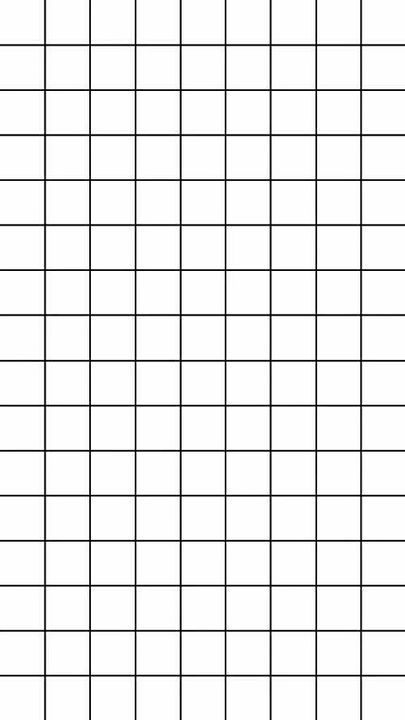 Bài 1:
Có mấy góc vuông? Nêu tên đỉnh và cạnh của mỗi góc vuông đó.
Trung điểm của đoạn thẳng AB là điểm nào? Trung điểm của đoạn thẳng ED là điểm nào?
Xác định trung điểm đoạn thẳng AE và đoạn thẳng MN .
A            M             B
C
E             N             D
Có mấy góc vuông? Nêu tên đỉnh và cạnh của mỗi góc vuông đó.
Bài 1:
Có tất cả 7 góc vuông.
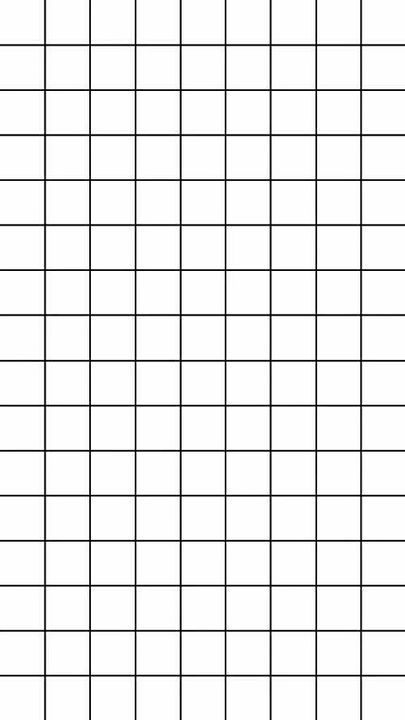 + Góc A: đỉnh A, cạnh AM, AE
+ Góc M: đỉnh M, cạnh MA, MN 
               : đỉnh M, cạnh MN, MB
A            M             B
+ Góc E: đỉnh E, cạnh EA, EN.
+ Góc N: đỉnh N, cạnh NE, NM
             : đỉnh N, cạnh NM, ND
C
+ Góc  C: đỉnh C, cạnh CB, CD
E             N             D
b. Trung điểm của đoạn thẳng AB là điểm nào? Trung điểm của đoạn thẳng ED là điểm nào?
Bài 1:
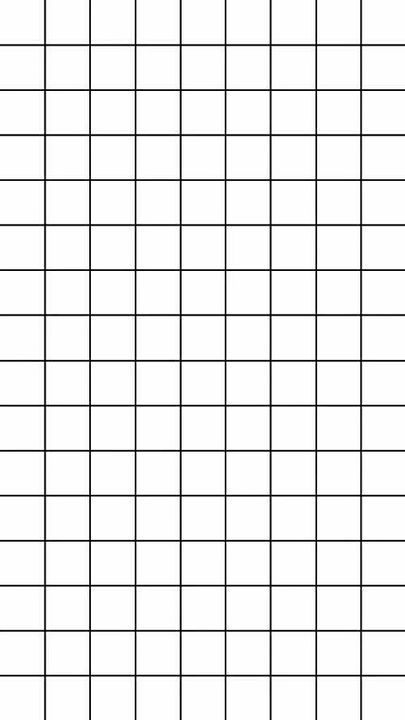 - Trung điểm đoạn thẳng AB là điểm M.
5 ô
5 ô
A            M             B
- Trung điểm đoạn thẳng ED 
là điểm N.
C
E             N             D
5 ô
5 ô
Bài 1:
c. Xác định trung điểm đoạn thẳng AE và đoạn thẳng MN .
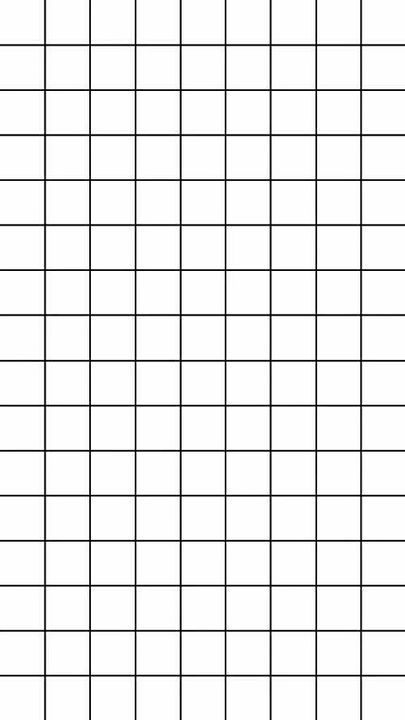 * Hướng dẫn cách xác định:
     Ta thấy đoạn thẳng AE và MN có độ dài là 6 ô vuông. Ta chia 6 ô ra thành 3 ô bằng nhau, trung điểm sẽ nằm tại điểm đó. Xong ta đặt tên điểm tuỳ ý.
A            M             B
H
I
C
E             N             D
Bài 2:
Tính chu vi hình tam giác có độ dài các cạnh là 35cm, 26cm, 40cm.
Bài giải
26cm
35cm
Chu vi hình tam giác là:
35 + 26 + 40 = 101 (cm)
Đáp số: 101 cm.
40cm
Bài 3:
Tính chu vi một mảnh đất hình chữ nhật có chiều dài 125m, chiều rộng 68m. 
                     Bài giải
             Chu vi mảnh đất là:
                 ( 125 + 68 ) x 2 = 386 (m)
                             Đáp số: 386m
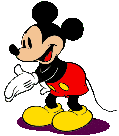 Bài 4:
Một hình chữ nhật và một hình vuông có cùng chu vi. Biết hình chữ nhật có chiều dài 60m, chiều rộng 40m. Tính độ dài cạnh hình vuông.
                          Bài giải
           Chu vi hình chữ nhật là:
                ( 60 + 40 ) x 2= 200 (m)
           Cạnh hình vuông là:
                    200  : 4  = 50 (m)
                        Đáp số: 50m
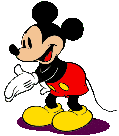 Chúc các em học tốt!
Dặn dò: Ôn lại bài cũ và xem trước bài mới